Statistical Thermodynamics
Gabriel Ponce
Bilal Kousar
Dan Finn
Andrew Shopes
Phys 229
General Terminology
KEY
E or U = internal energy
Q = heat added  
W = work (done by the system)
S = entropy
m = mass
c = specific heat
Omega = number of micro states
Definitions
Conservation 
of Energy
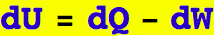 Work
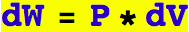 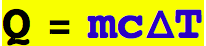 Heat
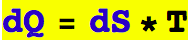 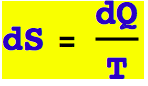 Entropy
Specific Heat
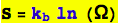 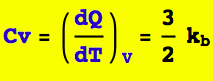 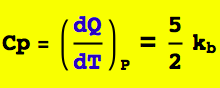 Ideal gases
Equation of state for ideal gas
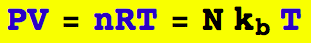 Internal energy of 
monoatomic molecule
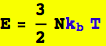 KEY
E or U = internal energy
Q = heat added  
W = work (done by the system)
S = entropy
m = mass
c = specific heat
Omega = number of micro states
Ideal gases
To find Vrms, 
Set kinetic energy = internal energy
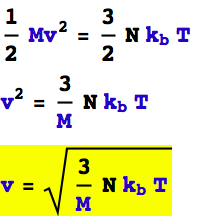 Important Thermodynamic Processes
Isobaric 
Constant pressure dP=0 [barometer]
Isothermal 
 constant T, dT=0 
Isochoric 
constant V, dV=0 [choros = space]

Adiabatic (isolated process)
dQ=0, no exchange between the system and its surroundings.
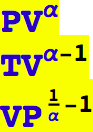 Adiabatic constant
For Adiabatic Expansion,
the expressions to the right are equal to a constant
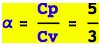 Important Thermodynamic Processes (cont.)
Reversible
 proceeds in infinitesimal step such that each step can be reversed.
 I.E. adding an infinitesimal amount of heat
Quasistatic
 process that happens infinitely slow such that the system is always at equilibrium
All Reversible processes are Quasistatic, but some quasistatic processes can be non-reversible
Isentropic aka revisable adiabatic
All Adiabatic processes that are reversible must have a dS=0 
Warning, the GRE is known to simply say “adiabatic” and mean reversible adiabatic


Free Expansion
This is an adiabatic process and NOT reversible in which the gas does no work
PV=P’V’ ….. dU=0, dQ=0
Therefore NkT=Constant
Recall
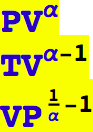 Adiabatic constant
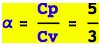 Statistical Mechanics
Methodology
Specify the macrostate and accessible microstates of the system
Choose the ensemble 
Calculate the mean values and other statistical  values
Macrostate
Microstates
3 non interacting spins in magnetic field B
Statistical properties
(Average value of spin 1)
(Probability that if spin 1 is up then spin 2 is also up)
Canonical Ensemble (fixed T, V, and N)
The system of interest is in contact with heat bath, which is  sufficiently large that it’s not affected by the smaller system
Microstates:   For a given microstate of the system the heat bath can be in any of the large number of microstates such that the total energy is  E
Number of microstates of heat bath =
Macrostate:      E, V, N
Now since we have the probability distribution, we can find mean values and other stats
similarly
Partition Function Example
Consider a system consisting of two distinguishable particles. Each particle can be in one of the two microstates with single particle energies 0 and ∆. The system is in equilibrium with a heat bath at temperature T. What are the thermodynamic properties of the system?
Microstates:
Partition function of simple harmonic oscillator :
Law of Thermodynamics
Heat Capacity
Einstein and Debye
Einstein
Each particle is a simple harmonic oscillator
Used for low temperature systems

Debeye
Considered the density of states instead of assuming atoms have same E 
Found correct behavior as T → 0
 where
Practical Use of Specific Heat
P-V Diagrams
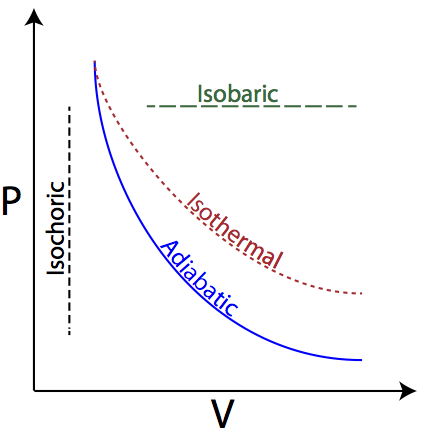 More Terminology for P-V
Carnot Engine
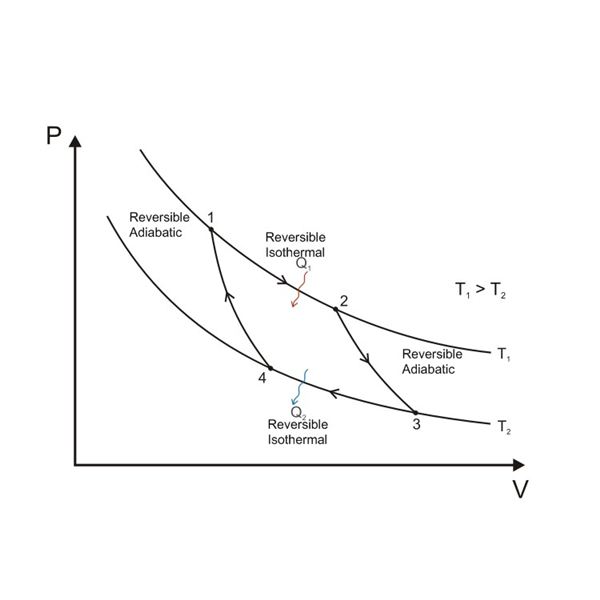 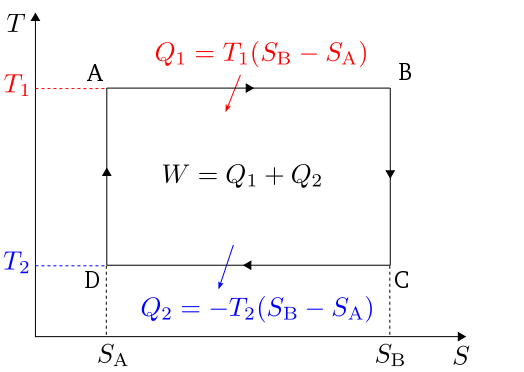 Efficiency
Helmholtz Free Energy
Thermodynamic potential that measures maximum reversible work obtainable from a closed system at a constant temperature

U= Internal Energy
S=Entropy

For the isothermal change from one state to another:


We can then describe the system as spontaneous (F<0), at equilibrium (F=0), and Nonspontaneous (F>0)
Gibbs Free Energy and Enthalpy
Blackbodies
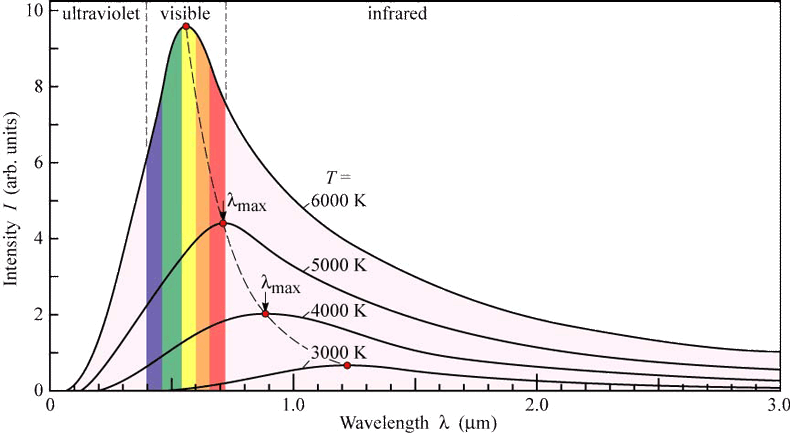 Phase Diagram
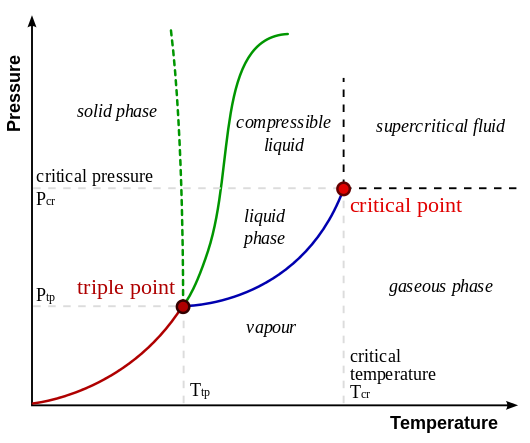 Triple Point: Point at which the T and p of a substance cause a thermodynamic equilibrium in which all three phases coexist.

Critical point: Point at which liquid and vapor phases coexist, past which a supercritical fluid exists.